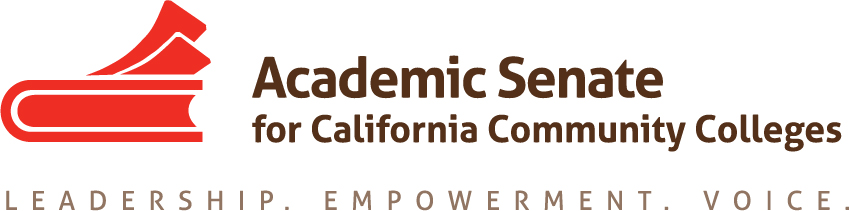 Faculty DiversificationLori Adrian, Coastline College PresidentNed Doffoney, Chancellor Emeritus NOCCCDDaisy Gonzales, Deputy ChancellorCindy Vyskocil, President of ACHROJohn Stanskas, ASCCC PresidentFall 2018 Plenary SessionFriday General Session 4, November 2, 2018
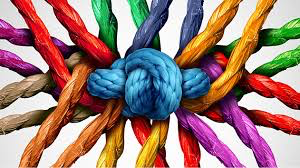 [Speaker Notes: Association of Chief Human Resources Officers]
Overview
Data and Goals
Systems and Pressures
Introductions and perspectives 
What academic senate presidents can do
Questions
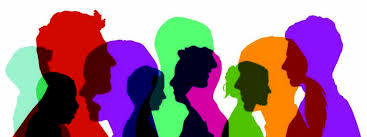 [Speaker Notes: This has been a longstanding desire of the faculty:  to help lead or system’s diversification efforts]
[Speaker Notes: Emphasize that we are talking first about racial and ethnic diversity because it the the area we see the greatest disparity.  That does not mean that other forms of diversity are not important, just not the focus of this effort today]
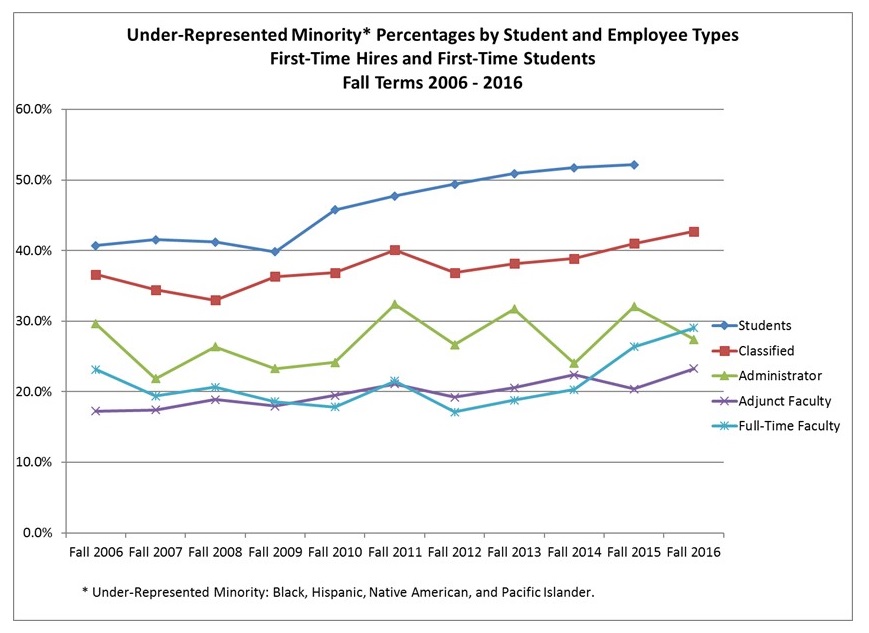 Why is Faculty Diversification Important?
All qualified individuals should have equal opportunity to be hired by our system

Diversifying any workforce is healthy and spurs a richer dialog about service to our communities and provides insights into problem solving from a variety or lenses

Students respond to reflections of themselves and can be more successful when they recognize a similarity between their lived experience and that of figures of authority
Systems and Bureaucracies
Systems tend to be self-sustainable and resist change by either conscious or unconscious design.  

We can examine our systems – district or college – to find the unconscious design flaws, the implicit bias, that prevents us from ensuring that all qualified individuals have the opportunity to join us
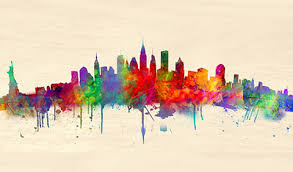 [Speaker Notes: Implicit Bias examples by the panelists on the next two slides?]
Systems and Bureaucracies
HR Application process

Construction of the job announcement

Appointment and convening of the hiring committee

Initial screening of applicants

Interview 

Second level interview
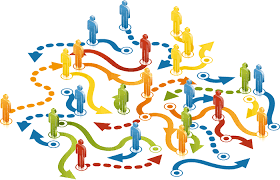 [Speaker Notes: This should look familiar to everyone]
Perspectives
Daisy Gonzales, Deputy Chancellor 
Cindy Vyskocil, President of ACHRO
Lori Adrian, Coastline College PresidentNed Doffoney, Chancellor Emeritus NOCCCDJohn Stanskas, ASCCC President
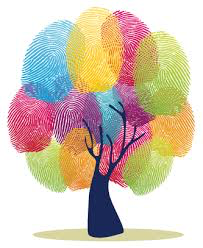 [Speaker Notes: Perhaps leave the previous slide up if it is helpful to address different parts of the process]
Take Aways:  What you can do
Examine processes and procedures for hiring through the lens of equity – rewrite them as needed

Partner with your CEO and/or CIO and CSSO to lead honest and open dialog about diversity and hiring processes

Support HR in revamping and spending money on recruitment and advertising, evaluation of the application processes
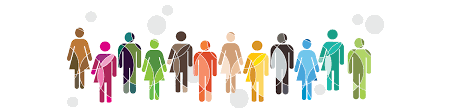 Take Aways:  What you can do
Appointment of hiring committees – senate presidents appoint all faculty, exercise that duty with equity in mind

Recruit and Mentor diverse part-time faculty

Insist on professional development for hiring committee members specifically and the college community in general regarding diversity and hiring processes

Understand that this is a decade long endeavor, not something that will be solved in one session or one year.  Future focus needs to include efforts to retain employees and shift the culture
Take Aways:  What you can do
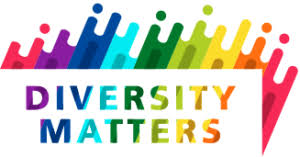 Attend and send representatives to

BUILDING DIVERSITY SUMMIT     
	February 8-9, Los Angeles

TRAINING FOR HIRING COMMITTEE APPOINTEES
	February 21, Bakersfield College
	February 25, Butte College
	February 28, Norco College

You can always request a technical visit from the ASCCC tailored to your needs by emailing info@asccc.org
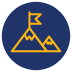 [Speaker Notes: If there aren’t any questions, perhaps we ask individuals to write down on index cards what they can do when they get back to their college and ask for volunteers to share?]